Уголовное право
Презентация учителя МБОУ СО школа п.Уральский
Губановой Ю.Л.
План
Уголовное право
Уголовный кодекс
Преступление
Юридическая ответственность
Состав преступления
Обстоятельства исключающие уголовную ответственность
Виды преступлений
Уголовное наказание
Уголовное право – это отрасль права, совокупность юридических норм, которые определяют преступность и наказуемость деяния, а также основания уголовной ответственности и освобождения от неё.
Предмет уголовного права
Общественные отношения, возникающие с момента совершения преступления.
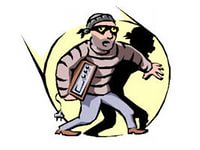 Предмет уголовного права
Общественные отношения, связанные с удержанием лица от преступного посягательства посредством угрозы наказания, содержащейся в уголовно-правовых нормах
Предмет уголовного права
Общественные отношения, входящих в предмет Уголовного права, возникают при реализации гражданами права на причинение вреда при защите от опасных посягательств при необходимой обороне, а также при крайней необходимости и других обстоятельствах, исключающих преступность деяния.
Задачи уголовного права
Защита прав и свобод личности
Защита интересов государства и общества
Охрана правопорядка
Принцип уголовного права
«То деяние, которое не рассматривается в уголовном законе в качестве преступления, преступлением не является».
Субъекты уголовного права
Физическое лицо, совершившее запрещенное уголовным законом деяние
Государство в лице суда, следователя, прокурора, органа дознания.
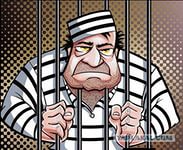 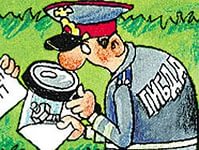 Методы уголовного права
В отличие от других норм права, устанавливающих дозволения, предписания и запреты, уголовно-правовые нормы устанавливают почти исключительно запреты, а суть предписаний сводится к неукоснительному соблюдению этих запретов.
Методы уголовного права
Уголовное право характеризуется и особыми методами охраны общественных отношений: применение уголовно-правовых санкций, т.е. различных видов уголовного наказания; освобождение от уголовной ответственности: применение принудительных мер медицинского характера.
Уголовный кодекс
Общая часть
Основные понятия и принципы уголовного права
Особенная часть
Перечень конкретных преступлений и наказания за них.
Понятие преступления
Преступление- это предусмотренное уголовным законом противоправное, виновное и наказуемое деяние, причиняющее существенный вред общественным отношениям или создающее угрозу причинения такого вреда.
Признаки преступления
1. Противоправность, которая определяется как нарушение норм уголовного закона.
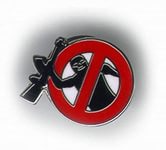 Признаки преступления
2. Особая общественная опасность. Она толкуется как причинение значительного вреда различным общественным отношениям.
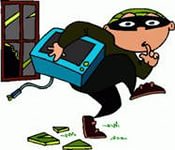 Признаки преступления
3. Виновность предполагает наличие вины в форме умысла или неосторожности.
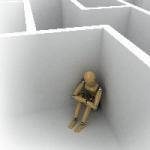 Признаки преступления
4. Наказуемость. Каждое преступление должно быть наказано.
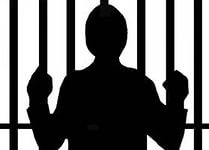 Основания юридической ответственности
Фактическое основание
Означает характеристику поведения субъекта, т.е. совершение им общественно- опасного деяния
Юридическое основание
Наличие состава преступления, под которым понимается совокупность признаков, характеризующих данное общественно- опасное деяние как преступление.
Состав преступления
Объект преступления
Это общественные отношения, которым причинён вред.
Объективная сторона преступления
Это внешнее его проявление:
1. Наличие общественно – опасного деяния выраженного в форме действия или бездействия
2.Общественно- опасные последствия деяния
3. Причинно-следственная связь между ними.
Субъект преступления
Физическое лицо
Способное нести уголовную ответственность, т.е. достигшее определённого возраста и осознающее опасность своих действий (вменяемое)
Возраст наступления уголовной ответственности 16 лет, за особо тяжкие преступления с 14 лет.
Субъективная сторона преступления
Это психическое отношение лица к совершаемому им противоправному деянию, проявляющееся в форме вины (умысел или неосторожность), мотива и цели.
Обстоятельства исключающие уголовную ответственность
Необходимая оборона
Крайняя необходимость
Физическое или психическое принуждение, исполнение приказа или распоряжения
Причинение вреда при задержании лица, совершившего преступление
Необходимая оборона
Крайняя необходимость
Физическое или психическое принуждение, исполнение приказа или распоряжения
Причинение вреда при задержании лица, совершившего преступление
Обстоятельства отягощающие уголовную ответственность
1. Соучастие
2. Алкогольное или наркотическое опьянение
3. Совершение преступления лицом, ранее совершившим преступление 
4. Наступление тяжких последствий в результате преступного деяния
Обстоятельства отягощающие уголовную ответственность
Вовлечение несовершеннолетних в преступление
Перечень отягощающих обстоятельств чётко определён в законе, и суд не может учитывать другие обстоятельства в качестве отягчающих.
Соучастие
Это совершение умышленного преступления двумя и более лицами.
1. исполнитель
2. организатор
3. подстрекатель
4. пособник
Исполнитель
Лицо, непосредственно совершившее преступление.
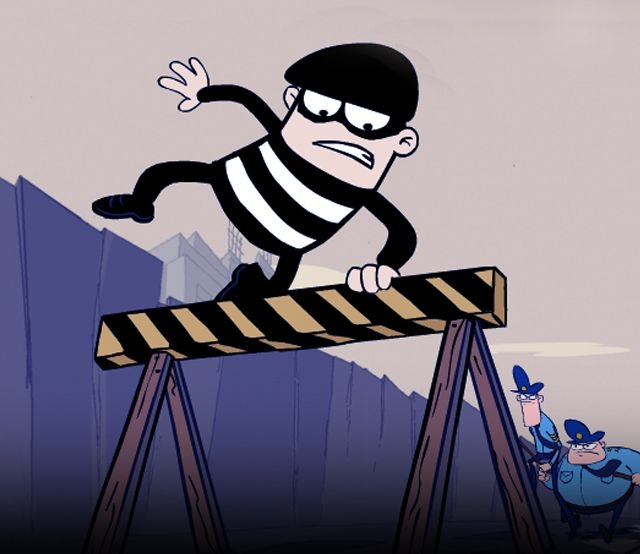 Организатор
Лицо, руководившее преступлением. Руководство может проявляться в составлении плана преступления, распределении ролей, активном лидерстве в преступлении.
Подстрекатель
Лицо, склонившее к совершении преступления
Пособник
Лицо, содействовавшее преступлению советами, представлением средств, устранением препятствий, сокрытием орудий преступления и т.д. Пособник должен осознавать, что его действия способствуют совершению преступления, и должен предвидеть вредные последствия своих действий.
Преступления против личности
Преступление против жизни человека:
Убийство
Доведение до самоубийства
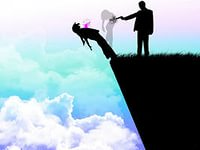 Преступления против личности
Преступление против здоровья человека (причинение телесных повреждений)
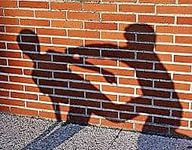 Преступления против личности
Половые преступления (изнасилование)
Преступления против личной свободы (похищение, захват заложников)
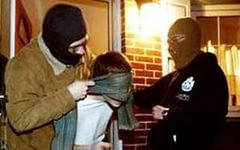 Преступления против личности
Преступления против чести и достоинства (клевета)
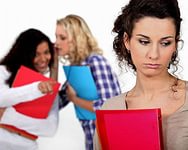 Преступления против личности
Преступления против конституционных прав граждан (нарушение тайны переписки, избирательных прав, норм охраны труда)
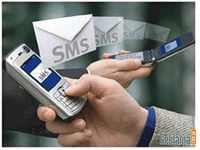 Преступления против собственности
1. Некорыстные преступления (уничтожение или повреждение чужого имущества)
2. Корыстные преступления (кража, грабёж, разбой, мошенничество, вымогательство)
Преступления против собственности
Кража- это тайное ненасильственное похищение чужого имущества.
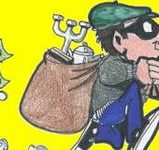 Преступления против собственности
Грабёж- это открытое изъятие имущества из владения как без насилия, так и с применением насилия, не опасного для жизни и здоровья потерпевшего.
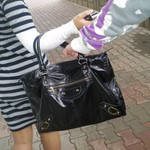 Преступления против собственности
Разбой- это нападение в целях завладения имуществом, соединённое с насилием, опасным для жизни и здоровья потерпевшего.
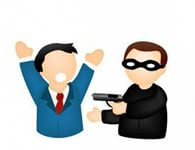 Преступления против собственности
Мошенничество- это завладение чужим имуществом путём обмана или злоупотребления доверием.
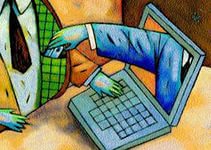 Преступления против собственности
Вымогательство- это требование передачи имущества под угрозой насилия над личностью потерпевшего или его родственниками, оглашение позорящих сведений или уничтожение имущества.
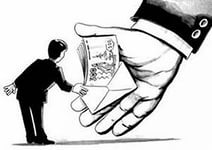 Экономические преступления
Воспрепятствование предпринимательской деятельности.
Ограничение конкуренции
Незаконное предпринимательство
Контрабанда
Уклонение от уплаты налогов
Преступления против общественного порядка
Хулиганство (простое, злостное и особо злостное) отличается исключительным цинизмом и применением оружия.
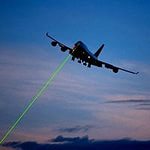 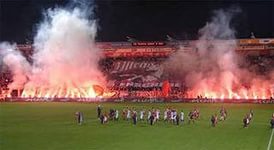 Преступления
Изготовление и сбыт наркотических средств.
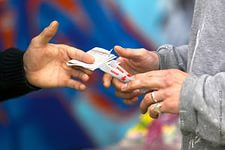 Преступления
Экологические
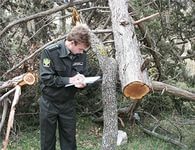 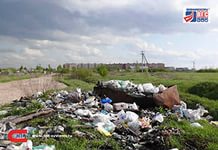 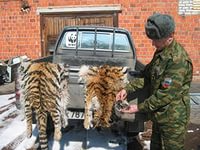 Преступления
Транспортные
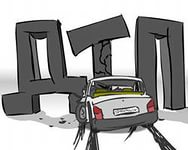 Преступления
Воинские
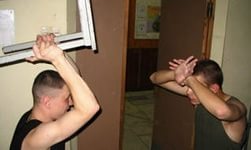 Государственные преступления
Государственная измена
Шпионаж
Насильственный захват власти
Терроризм
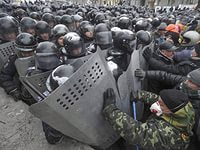 Уголовное наказание
Наказание возможно только по обвинительному приговору суда от имени государства, выступает правовым последствием преступления и порождает судимость.
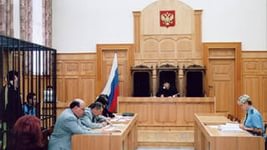 Уголовное наказание
Цели наказания:
Исправление и перевоспитание преступника
Предупреждение совершения новых преступлений как самими осуждёнными, так и другими лицами.
Уголовное наказание
Основные - назначаются самостоятельно и нельзя присоединять к другим (лишение свободы)
Дополнительные – присоединяются к основным (конфискация имущества)
Виды уголовных наказаний
Лишение свободы
Исправительные работы без лишения свободы
Лишение права занимать определённые должности или заниматься определённой деятельностью
Штраф
Виды уголовных наказаний
Увольнение от должности
Возложение обязанности возместить причинённый вред
Общественное порицание
Конфискация имущества
Лишение воинского или специального звания
Виды уголовных наказаний
Особым видом наказания является смертная казнь, хотя в соответствии со статьёй 20 Конституции РФ она не приминяется
Смягчающие обстоятельства
Явка с повинной
Способствование раскрытию преступления
Совершение преступления впервые
Вследствие стечения обстоятельств
Смягчающие обстоятельства
В состоянии душевного волнения, вызванного неправомерными действиями потерпевшего
Совершение преступления несовершеннолетним
Превышение пределов необходимой обороны